HTMLצד לקוחכיתה ח'
טפסים ופונקציות
Olga Gendelman
רוצים להוסיף לאתר שלנו כפתורים, נתונים,שהדף לא רק יראה מידע, אלא גם יעשה משהוא.ככה נוכל ליצור משחקים ואפליקציות באתר שלנו
תיבות טקסט – text
תיבות סיסמא- password
כפתורי רדיו– radio
כפתורים- button
תיבות בחירה
Olga Gendelman
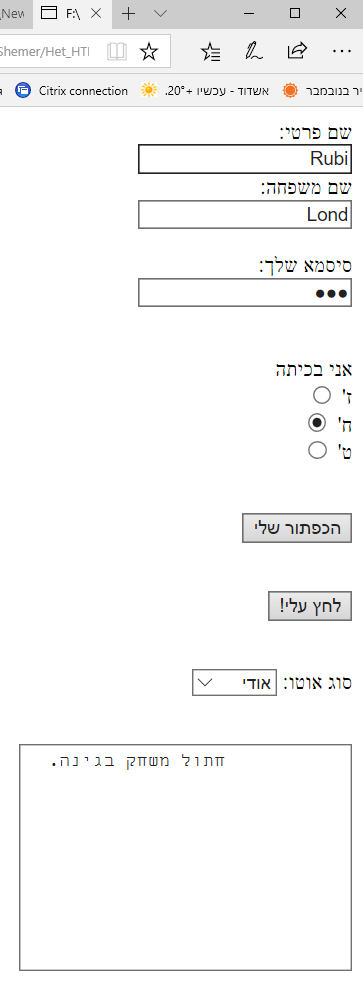 תיבת טקסט – text
תיבת סיסמא- password
כפתורי רדיו– radio
כפתורים- button
תיבות בחירה
Olga Gendelman
דוגמה של קוד. חלק ראשון.
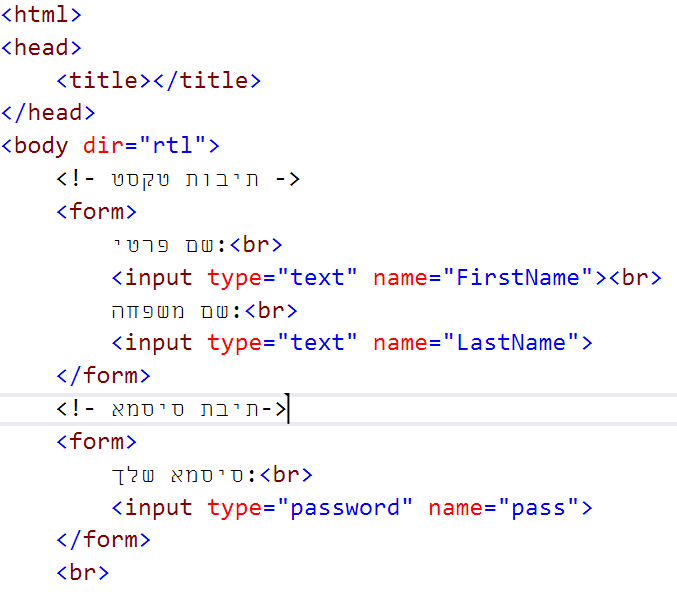 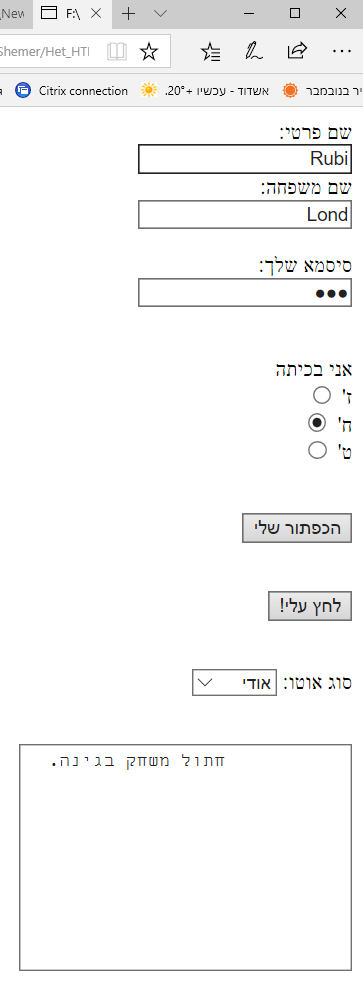 Olga Gendelman
דוגמה של קוד. חלק ראשון.
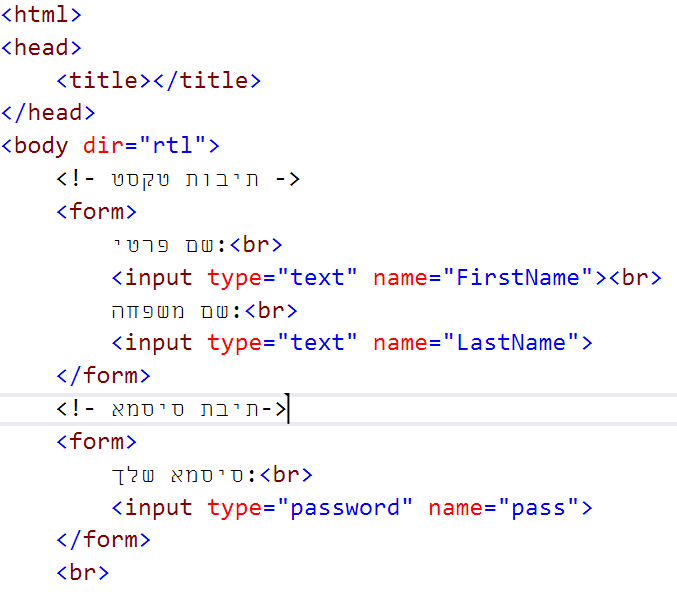 לכל יחידה של טופס יש שם פנימי,
מאוחר יותר נדע איך להשתמש בו.
את השם הפנימי לא רואים בדפדפן.
Olga Gendelman
דוגמה של קוד. חלק ראשון.
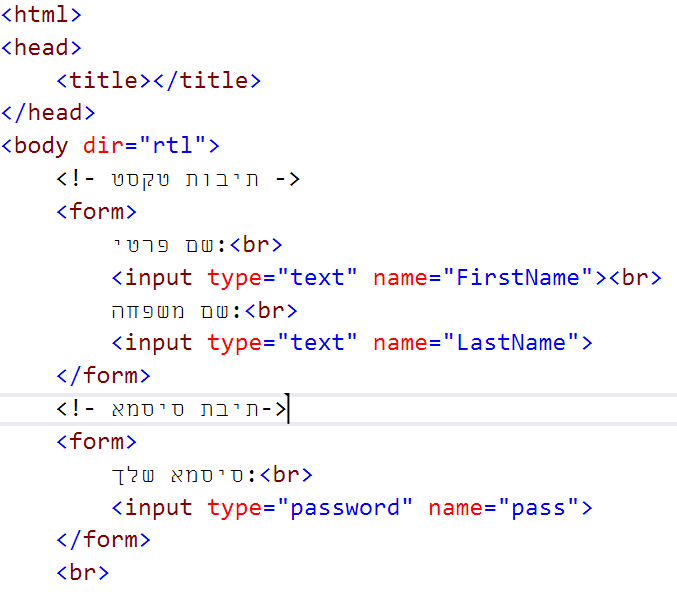 לכל יחידה של טופס יש טיפוס.
הטיפוס תמיד מגדיר מה נראה בדפדפן.

Text-טקסט
Password -סיסמא
Olga Gendelman
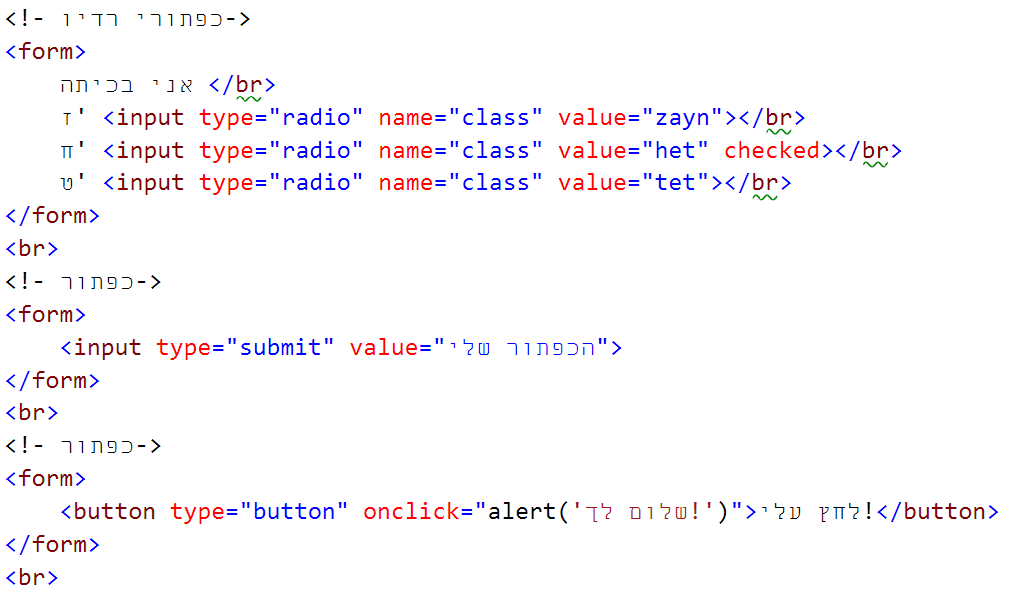 דוגמה של קוד. חלק שני.
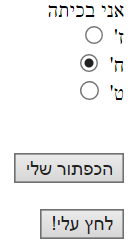 Olga Gendelman
דוגמה של קוד. חלק שלישי.
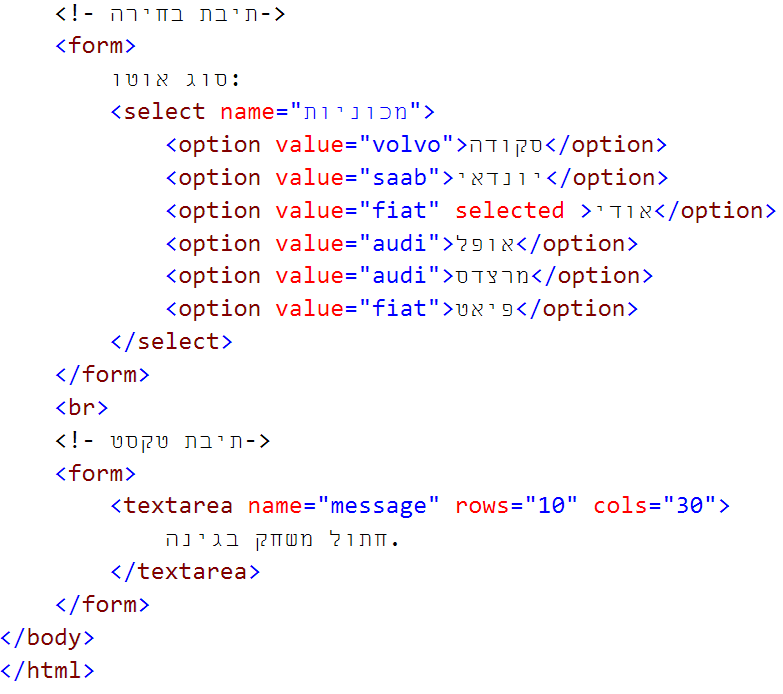 אם מופיעה מילה selected, זה אומר שתא זה ברשימת התאים יהיה בחלון (התא הנבחר).
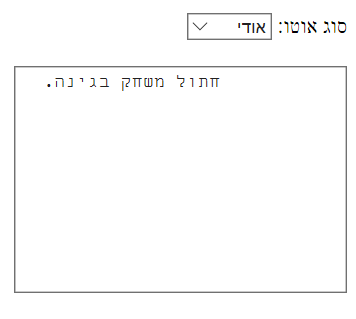 Olga Gendelman
דוגמה של קוד. חלק שלישי.
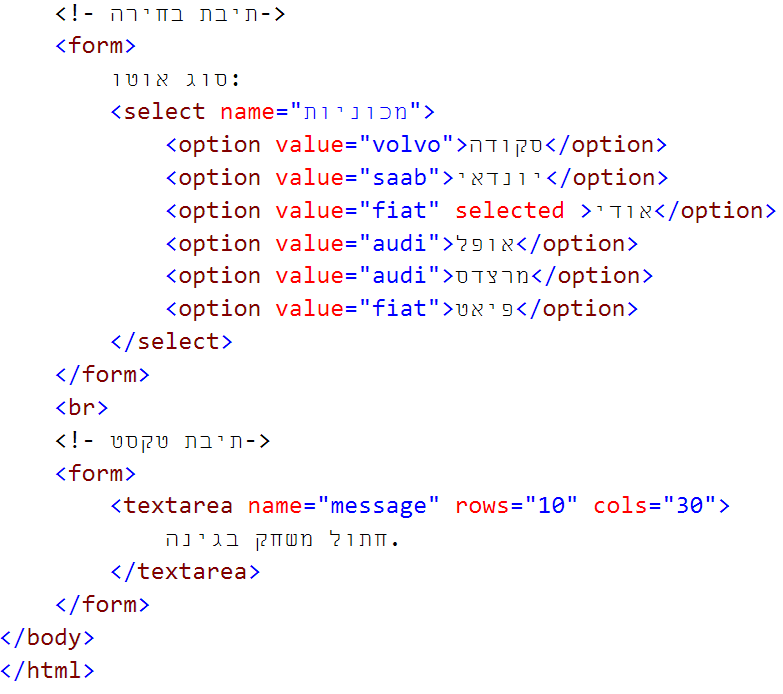 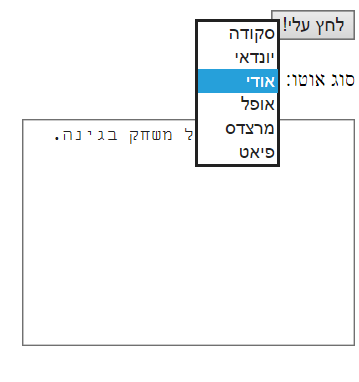 Olga Gendelman
חוקי לגמרי לשים יחידות שונות באותו form
Olga Gendelman
נסה להכניס קטע קוד הבא ל-form.
סמן מה אתה אוהב לאכול
</br>
>            פיצהinput type="checkbox" name="p" /> </br>
>    עוגת גבינהinput type="checkbox" name="u" checked/> </br>
>             דגיםinput type="checkbox" name="f" /> </br>
>      בשר בקרinput type="checkbox" name="m" /> </br>
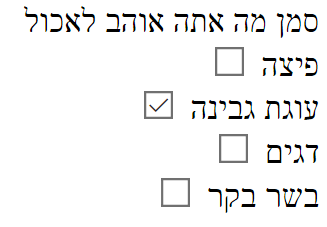 תנסה לבחור את התיבות. 
ניתן לבחור תיבה אחת או הרבה תיבות או לא לבחור אף תיבה.
מילה checked מסמנת איזה תיבות יהיו מסומנות בהתחלה. ניתן לשנות את הסימון.
Olga Gendelman
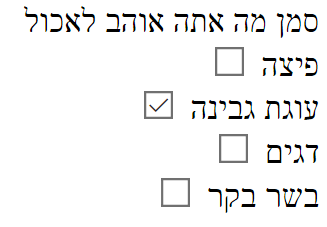 Olga Gendelman
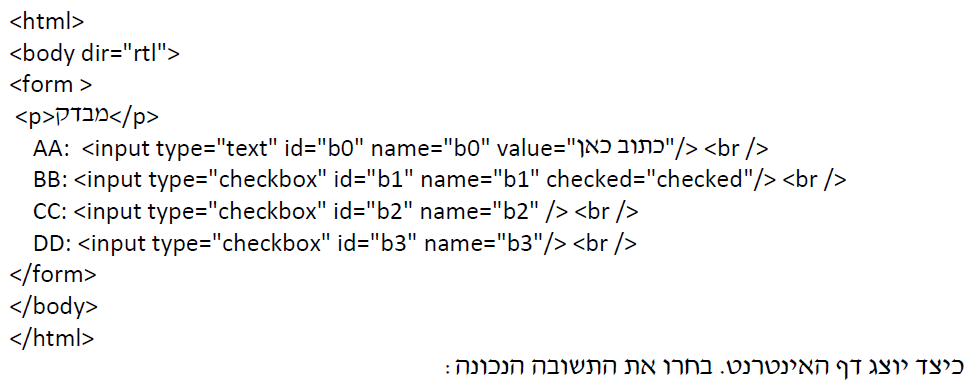 checkboxזה ריבוע שיכול להיותמסומן ב-Vאו לא מסומן.
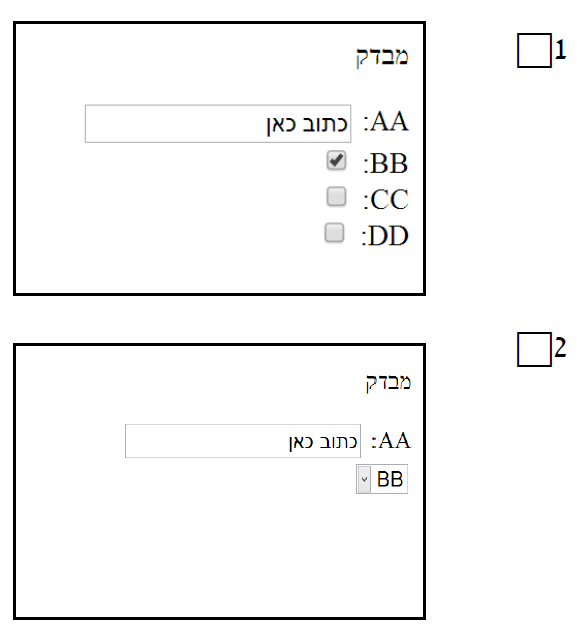 Olga Gendelman
זה יראה כך:
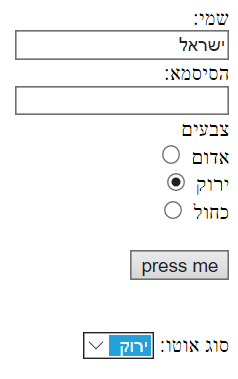 ואחרי שתכניסו נתונים בטופס זה יכול להראות כך:
Olga Gendelman